Министерство науки и высшего образования Российской ФедерацииФедеральное государственное автономное образовательное учреждение высшего образования«Южно-Уральский государственный университет» (национальный исследовательский университет)Архитектурно-строительный институтКафедра «Архитектура»
Внедрение ветроэнергетических установок в архитектурный облик гражданских зданий
Автор работы: 
Студент группы АС-219
Воронина А.А.
Научный руководитель:
Худяков А.Ю.
Челябинск 2022 г.
Актуальность темы исследования
Эффективность использования энергии является своего рода индикатором научно-технического и экономического потенциала общества, позволяющим оценивать уровень его развития. Сложное положение экономики России, в котором оказалась и отечественная энергетика, в ближайшем будущем может привести к глубочайшему энергетическому кризису. Целенаправленная реализация программ энергоэффективных зданий с учётом климатических особенностей местности позволила бы уменьшить потребление энергии, а с использованием конструкции на основе строения пера создать новые архитектурные образы. В связи с вышеизложенным использование нетрадиционных источников энергии актуально и имеет большую научно-техническую и практическую значимость.
Цель ВКР является создание концепции энергоэффективного здания с использованием разработанного фасадного механизма по типу строения крыла птицы. 

Задачи:
Изучить мировой опыт проектирования энергоэффективных зданий с использованием ветрогенерирующих установок.
Обосновать объемно-планировочные и конструктивные решения, способствующие повышению энергоэффективности, качества функционирования и экономичности здания.
Дать прогноз будущему развитию разработанной концепции фасадного механизма и его применения на других типах зданий.

Гипотеза
Создание конструкции на основе строения пера для фасадов здания с учетом климатических особенностей станет двигателем развития энергоэффективных зданий.
Основными методами исследования являются сравнительный анализ и, в последующем, синтез отечественного и зарубежного опыта в проектировании, строительстве энергоэффективных зданий и технологических разработок преобразования ветровой энергии.
Эти методы сочетались с историческим методом исследования, который позволил рассмотреть техническую сторону архитектуры в динамике её развитии, проследить её деформацию и трансформацию. Кроме того, исторический подход выступил как акт создания диалога настоящего, прошлого и будущего. 
Теоретической базой исследования выступили уже созданные на сегодняшний день энергоэффективные здания и разработки в различных областях (энергетика, строительные материалы, инженерно-технические науки).
Результатом исследования является научно-проектный труд, который включает в себя систематизацию результатов исследования современных инженерных технологий в энергоэффективных зданиях, синтез полученных при анализе данных и новых тенденций в архитектуре в единое целое, а также создание концепции фасада на основе смоделированного фасадного элемента, механизм «Перо», и внедрение его в энергоэффективное здание.
Апробация результатов исследования
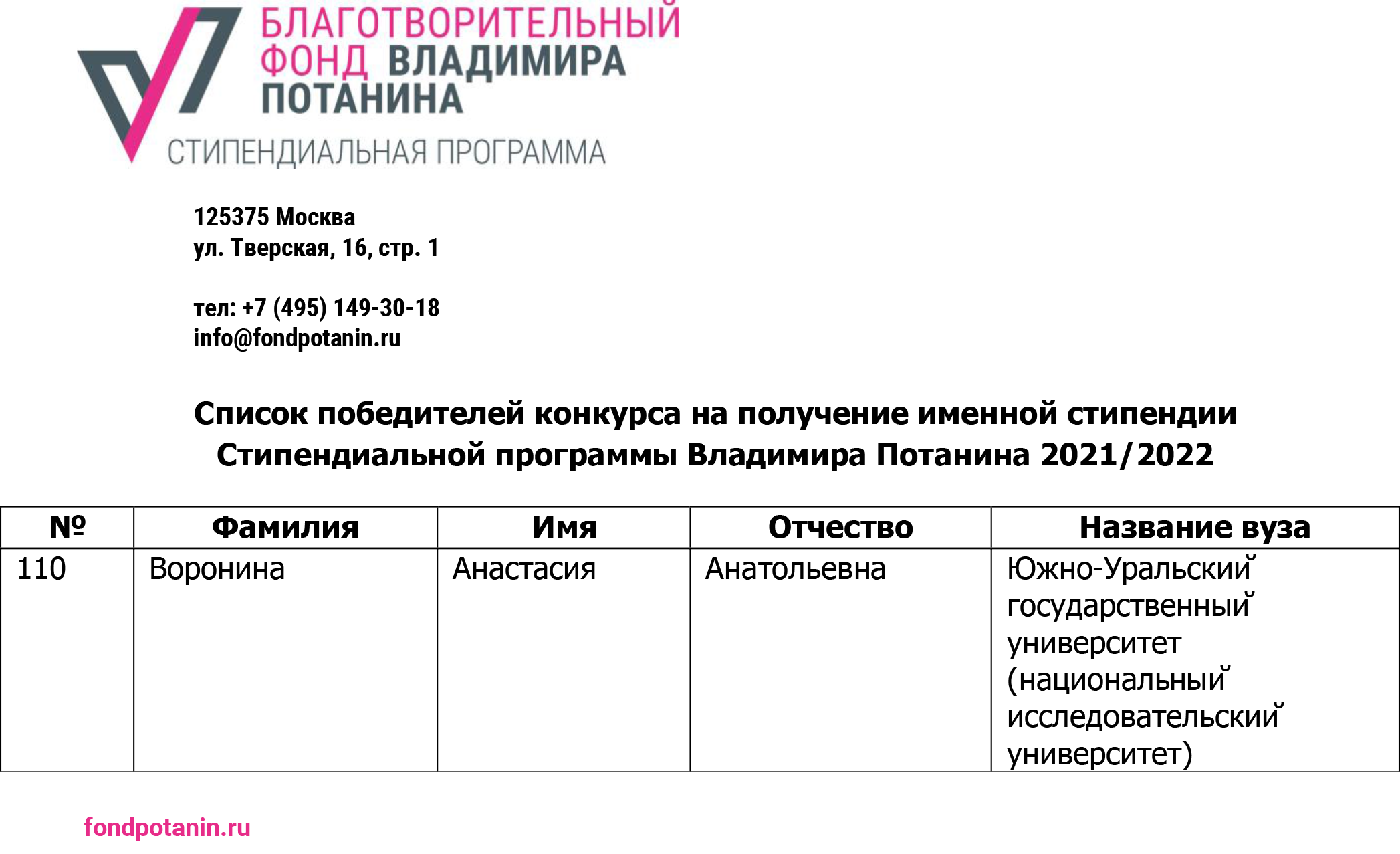 Апробация результатов исследования
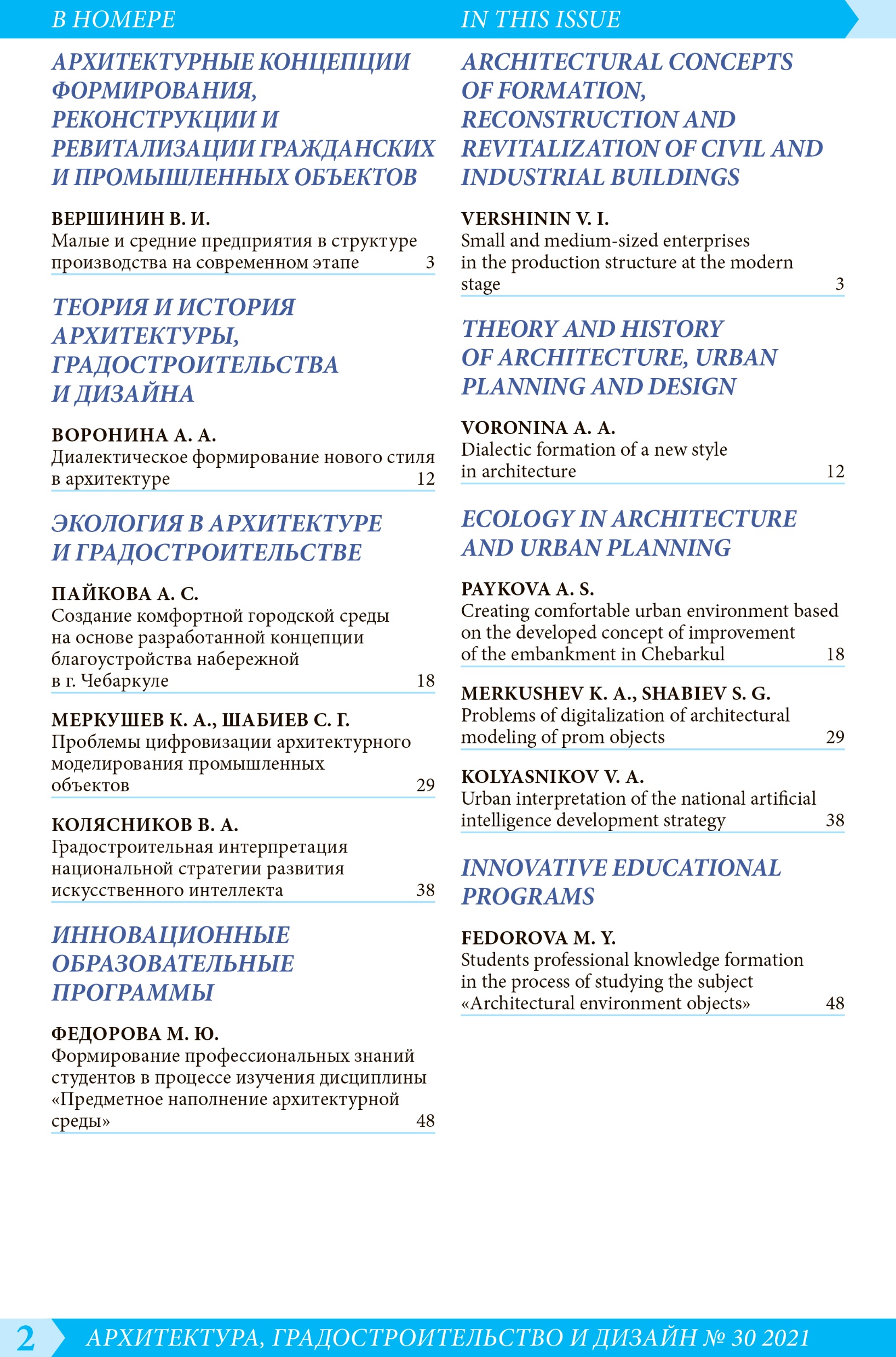 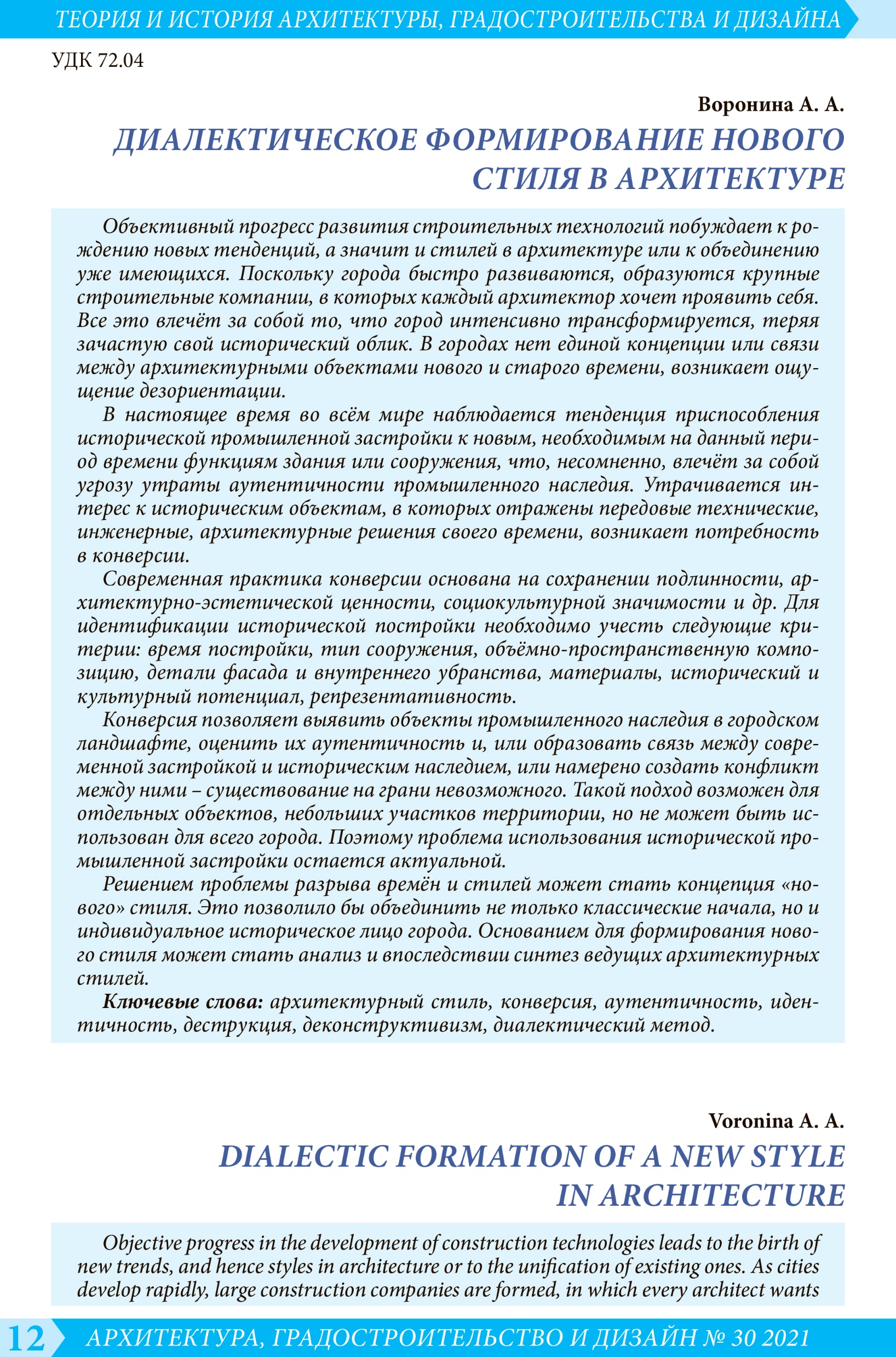 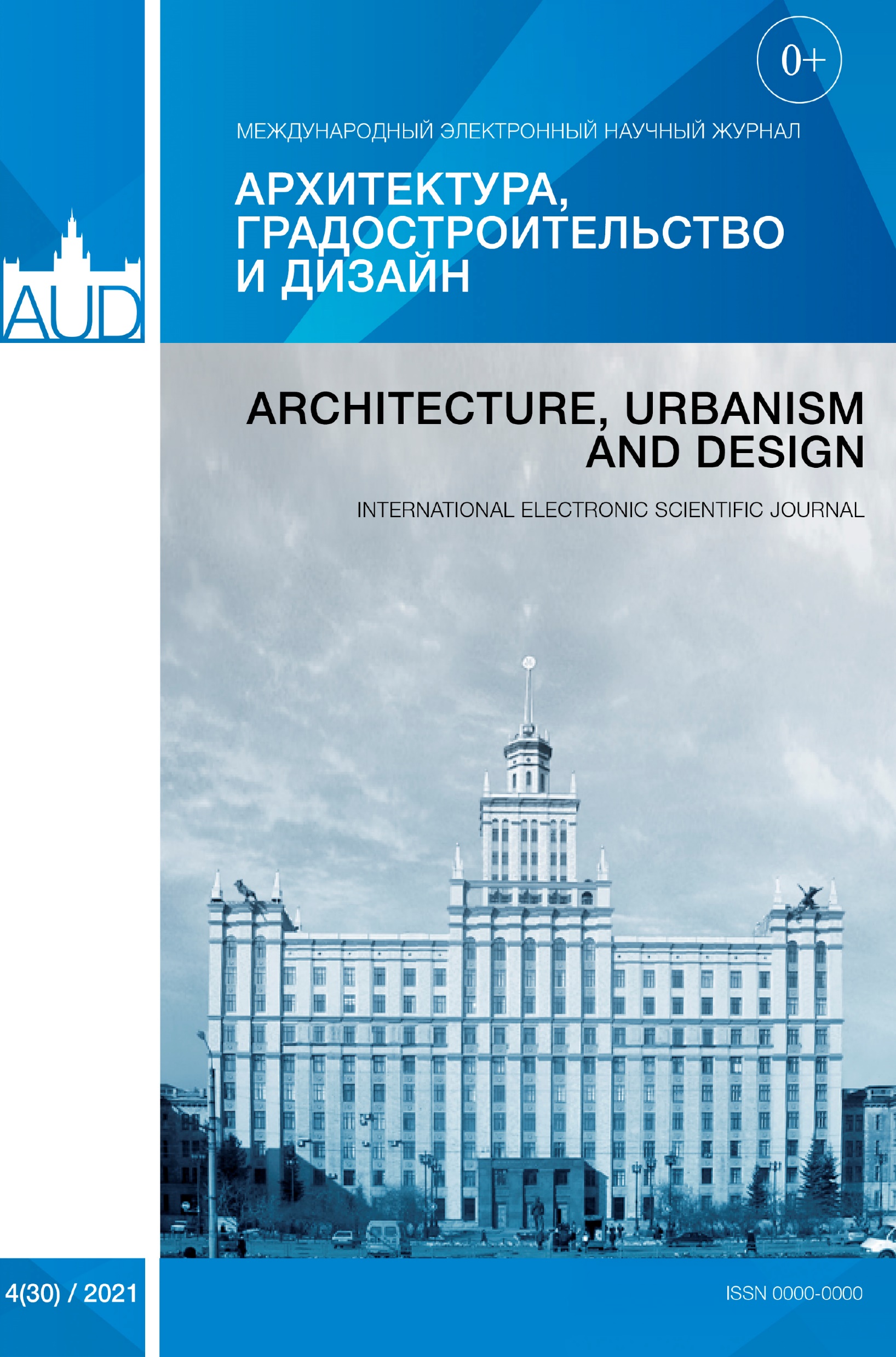 Апробация результатов исследования
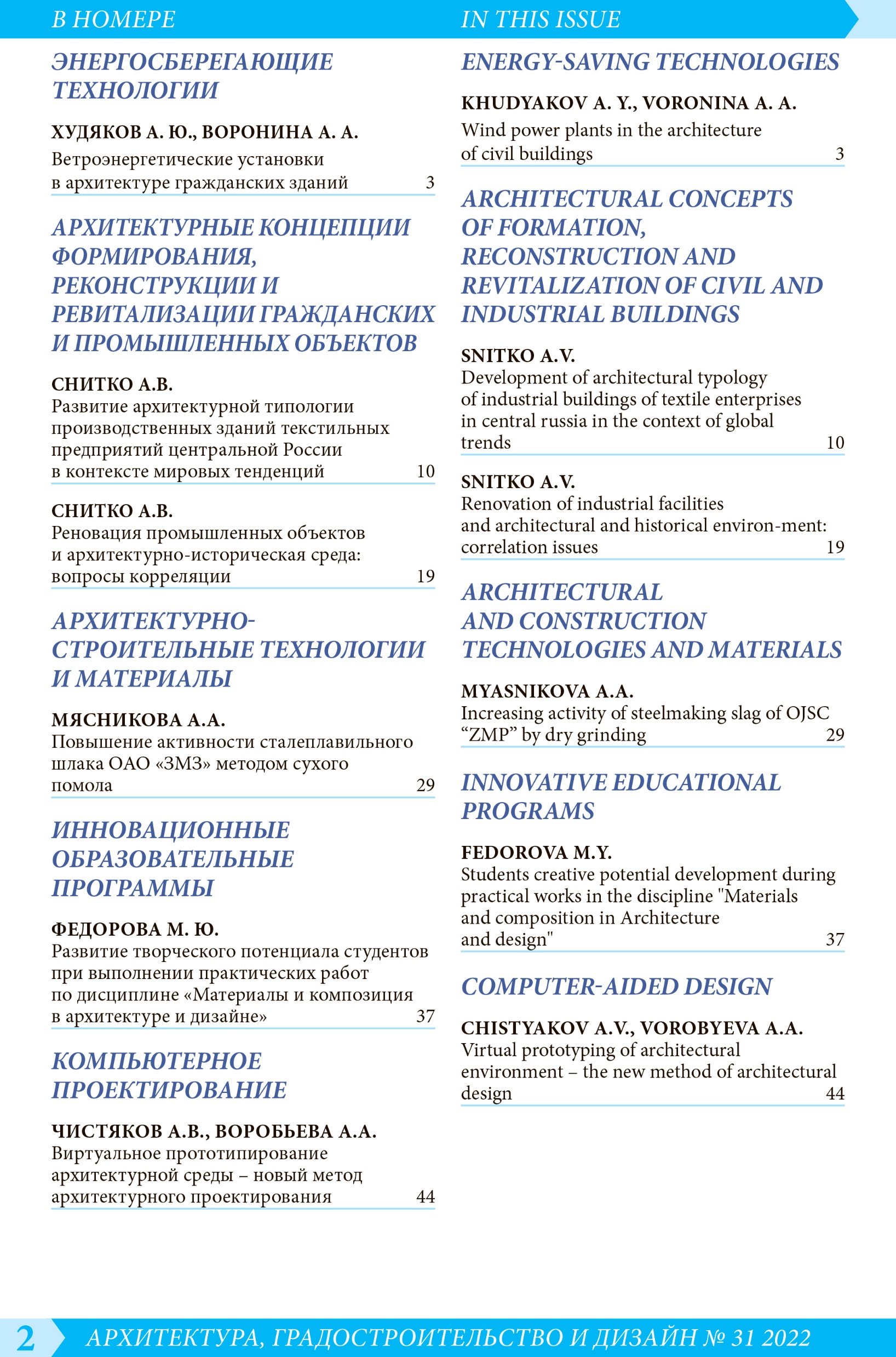 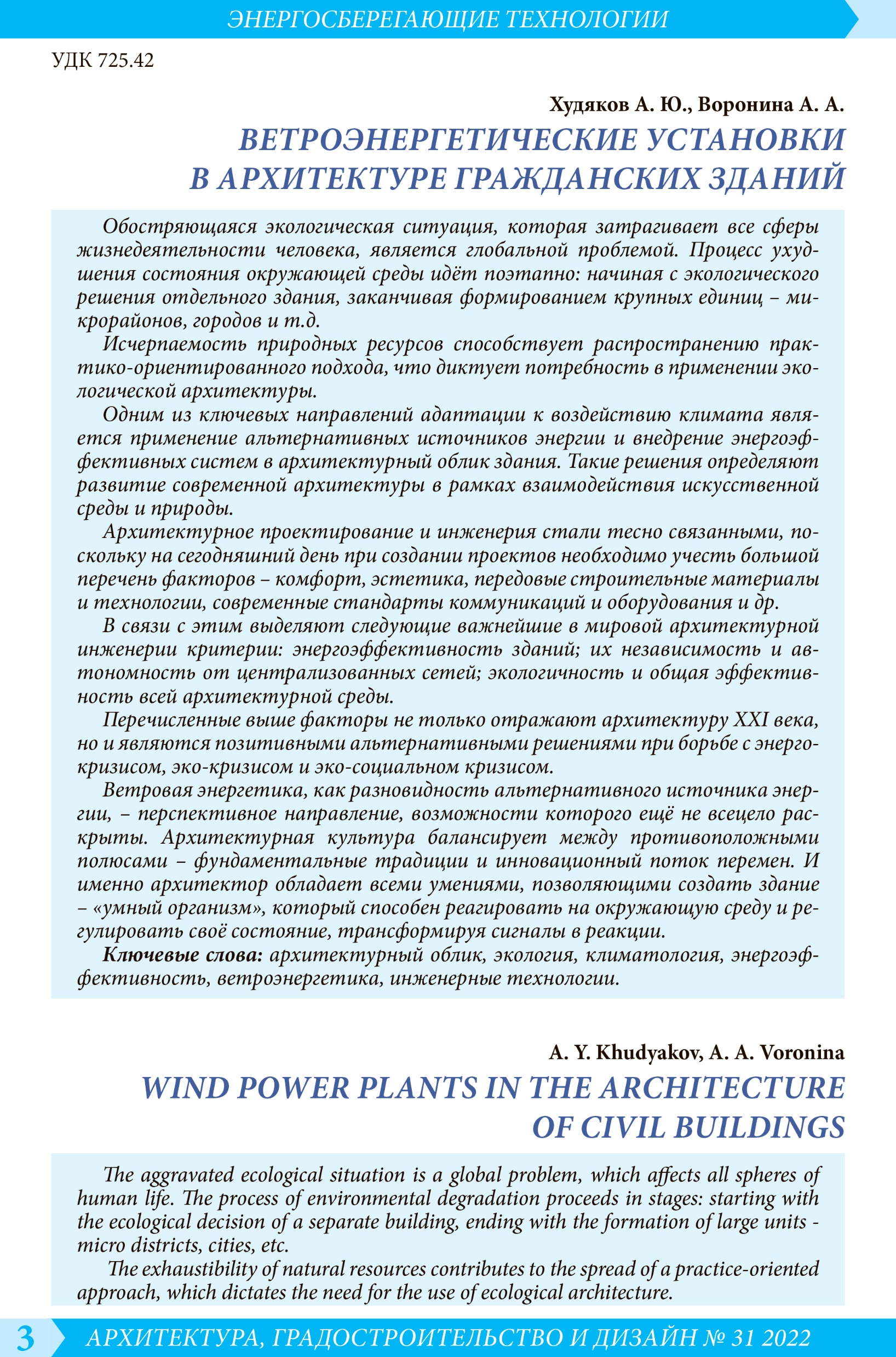 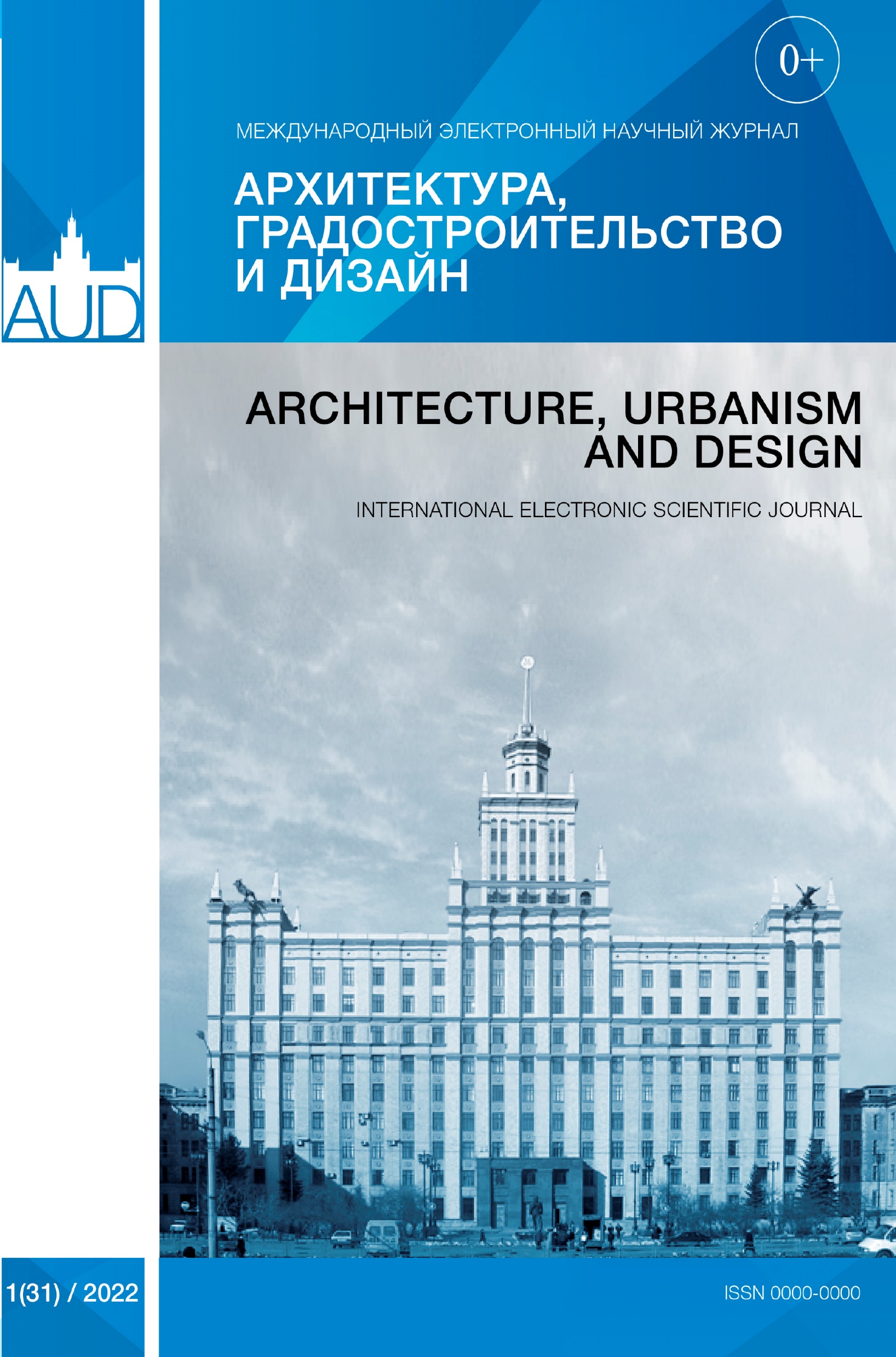 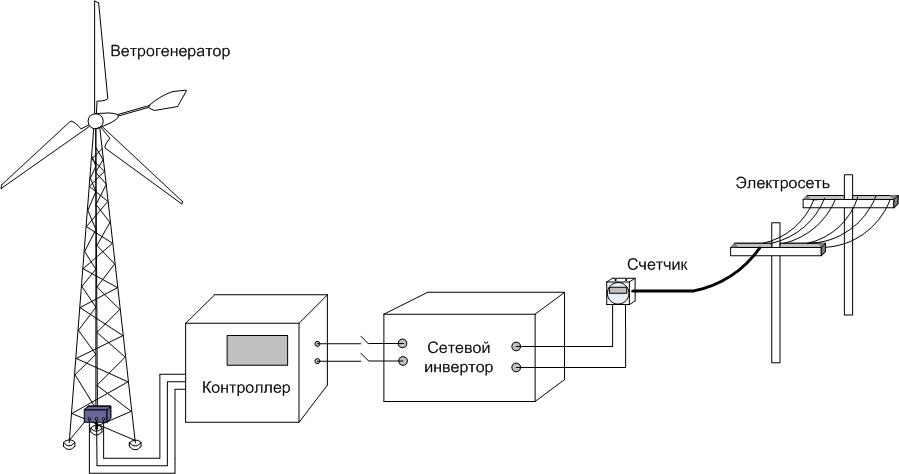 ПРОШЛОЕ
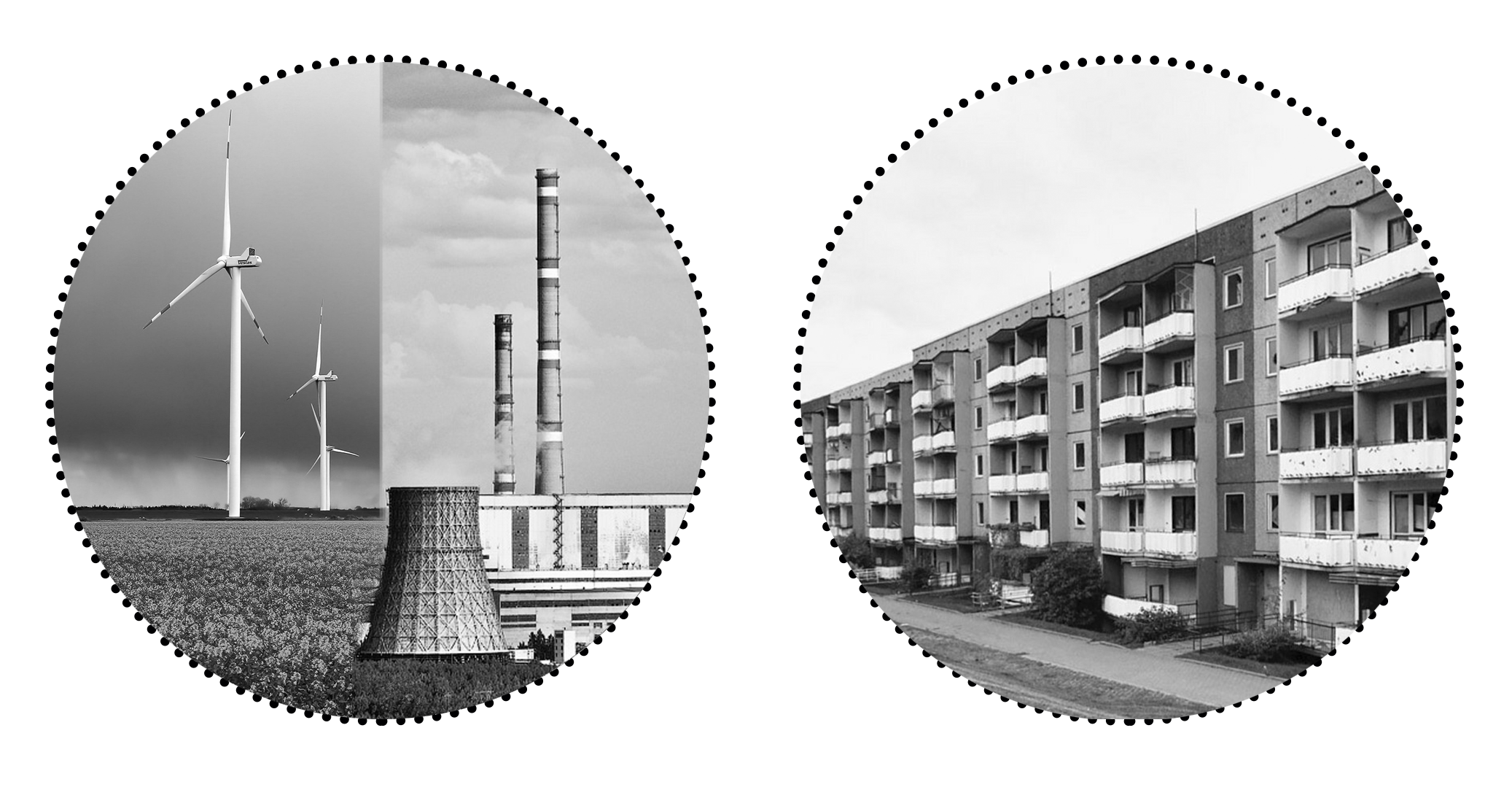 Традиционные и альтернативные  источники
обеспечивают
здание энергией через
центральные сети
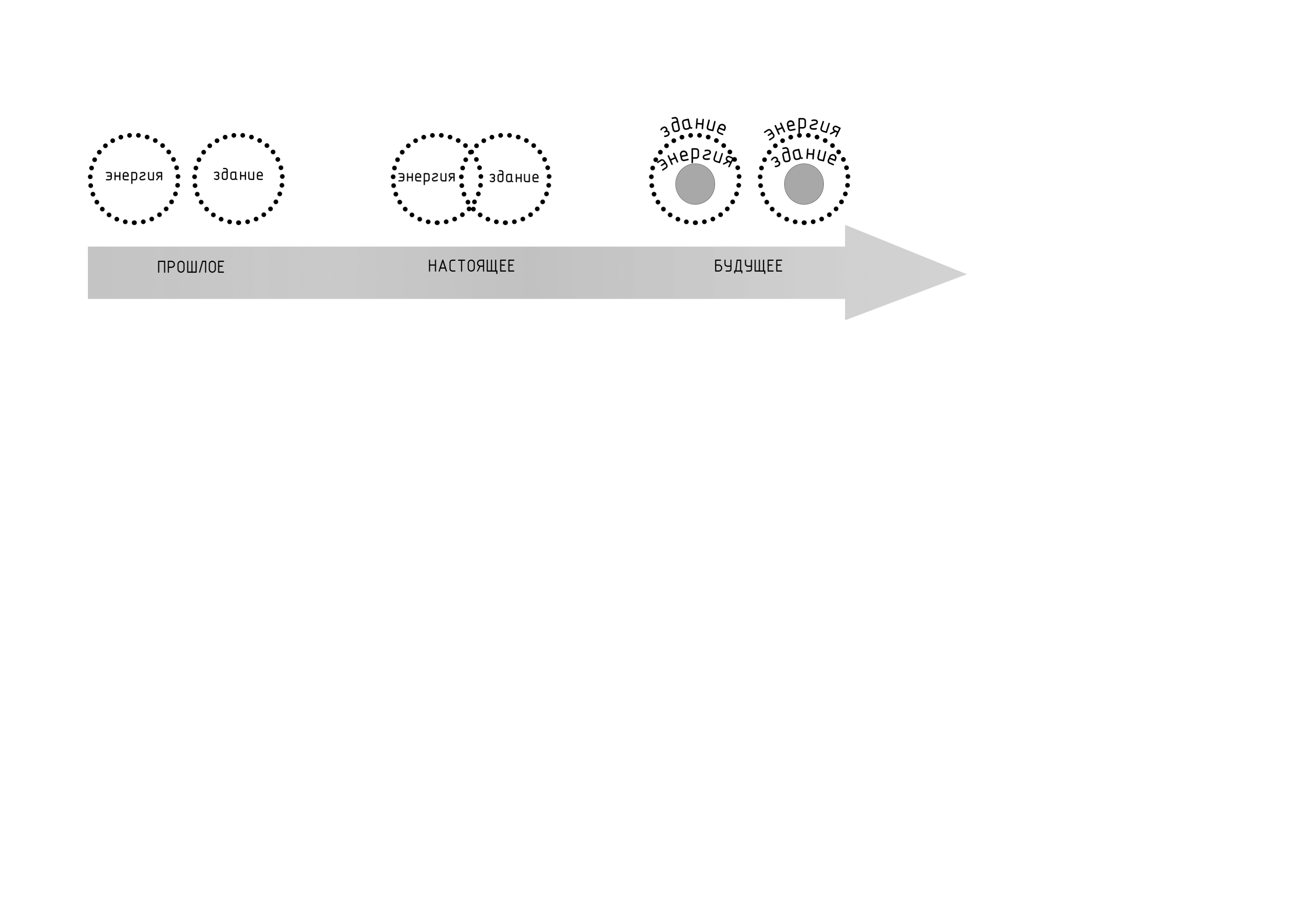 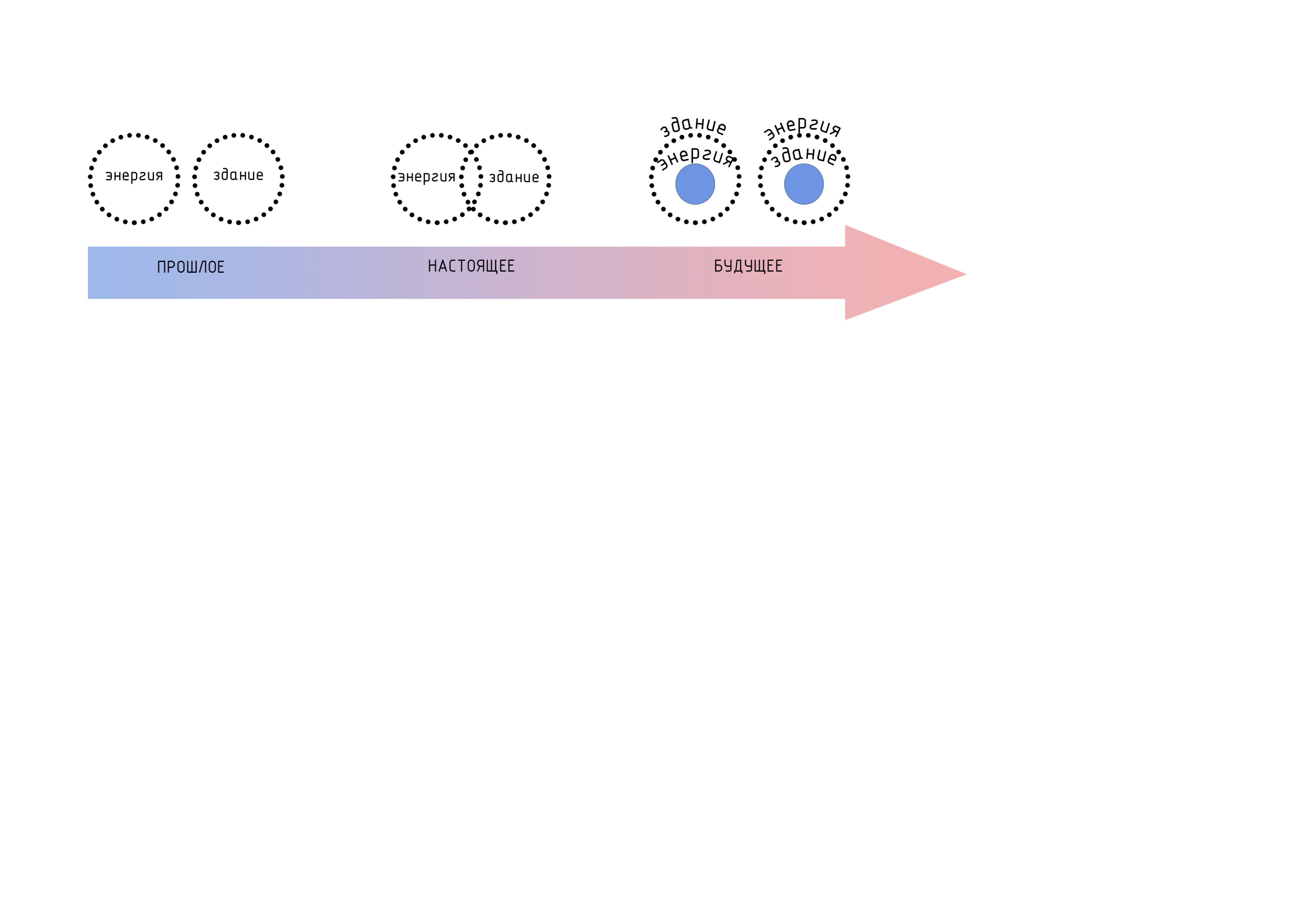 1
2
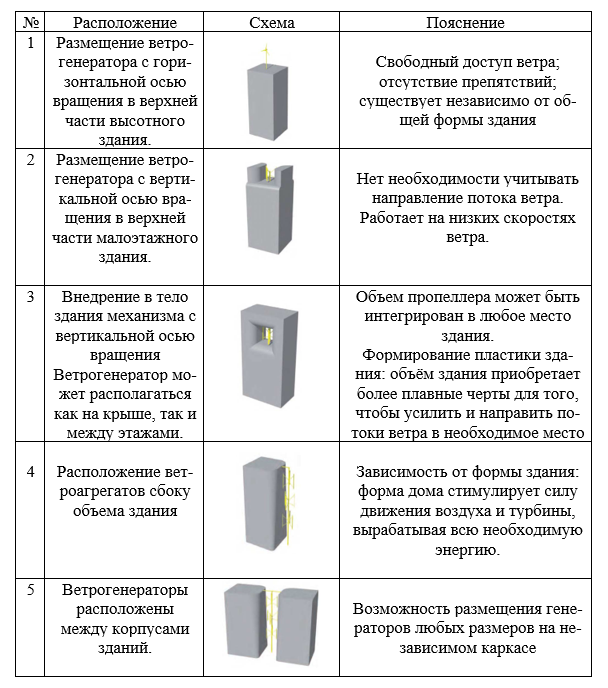 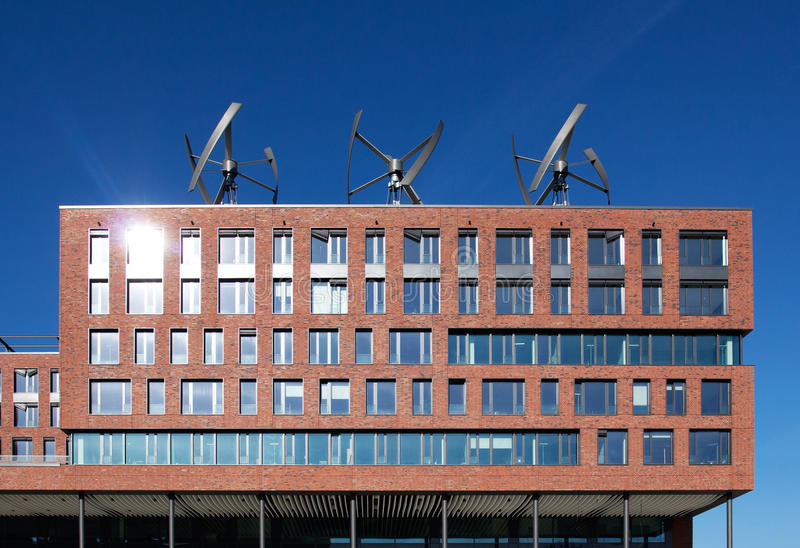 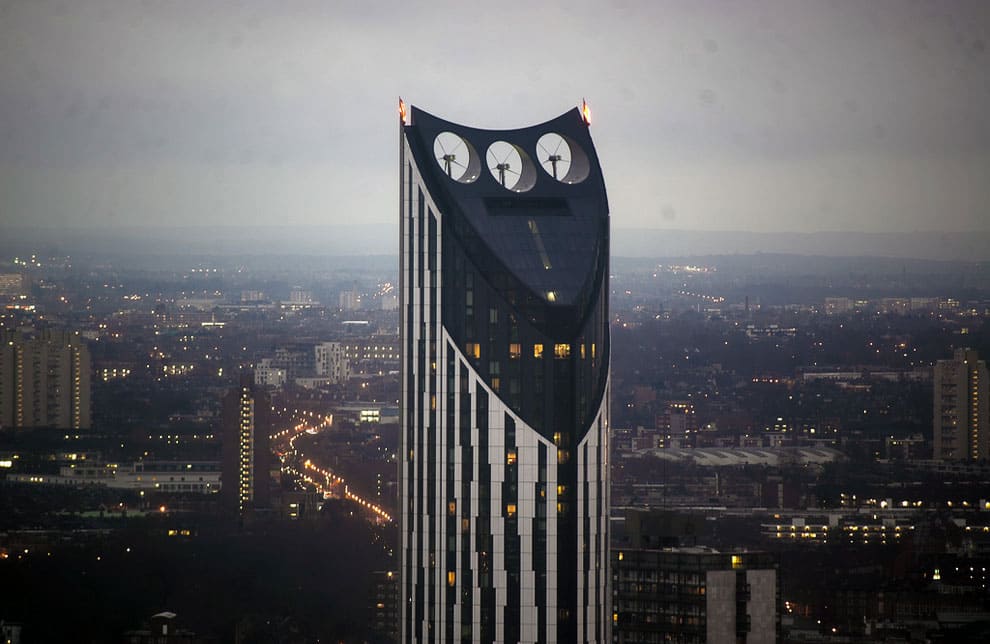 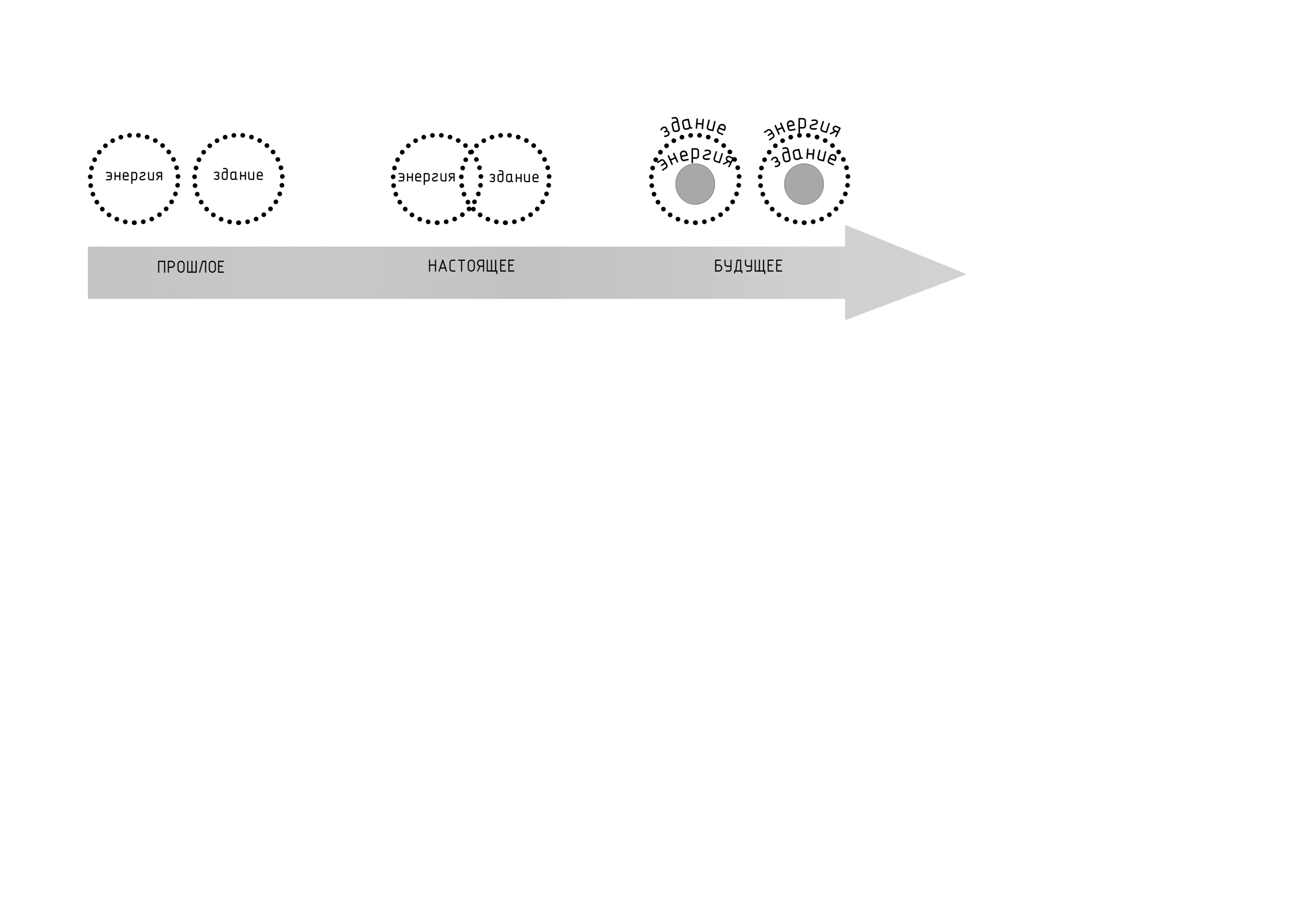 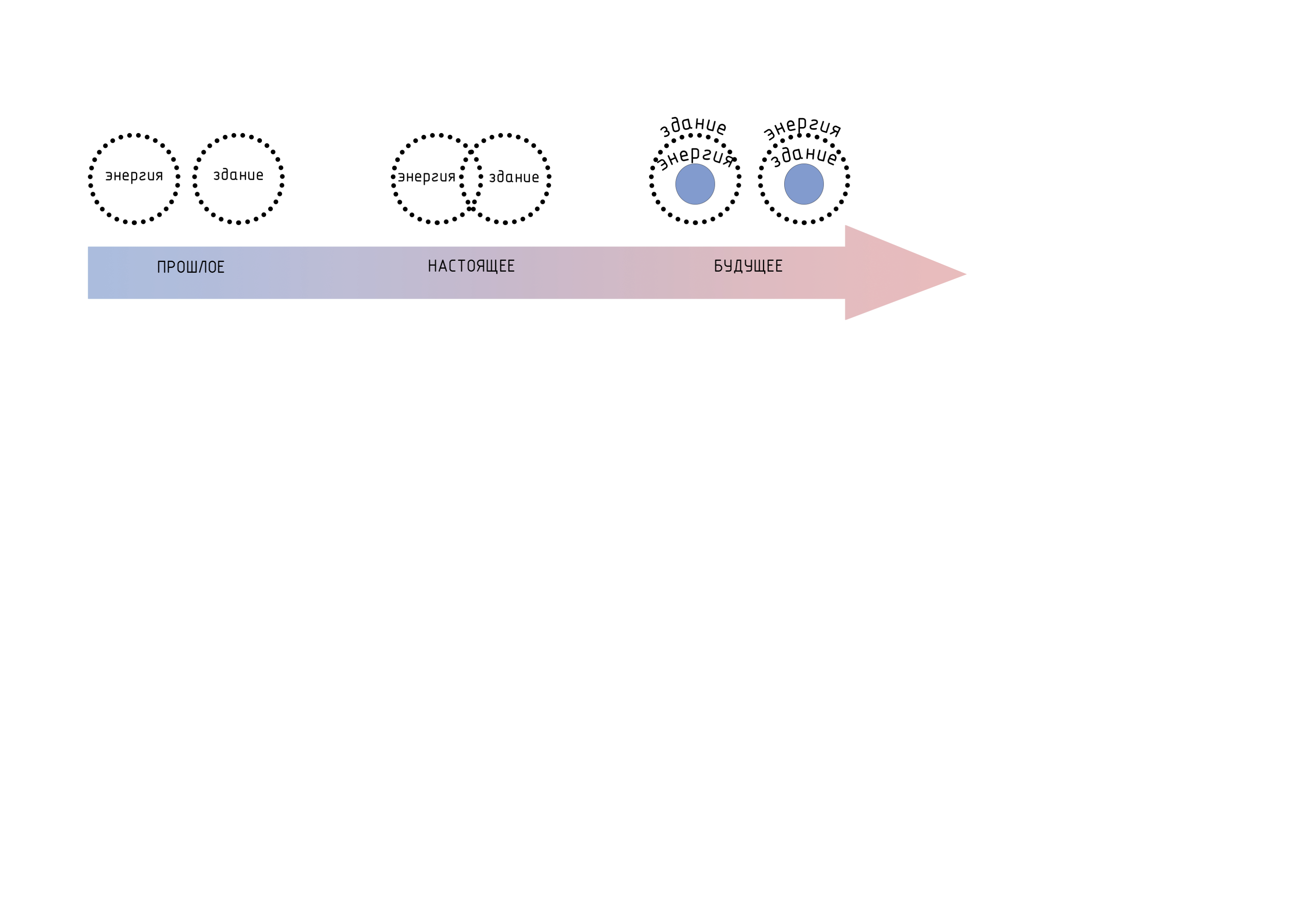 4
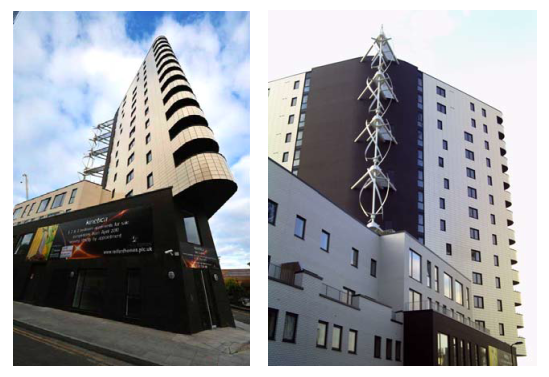 3
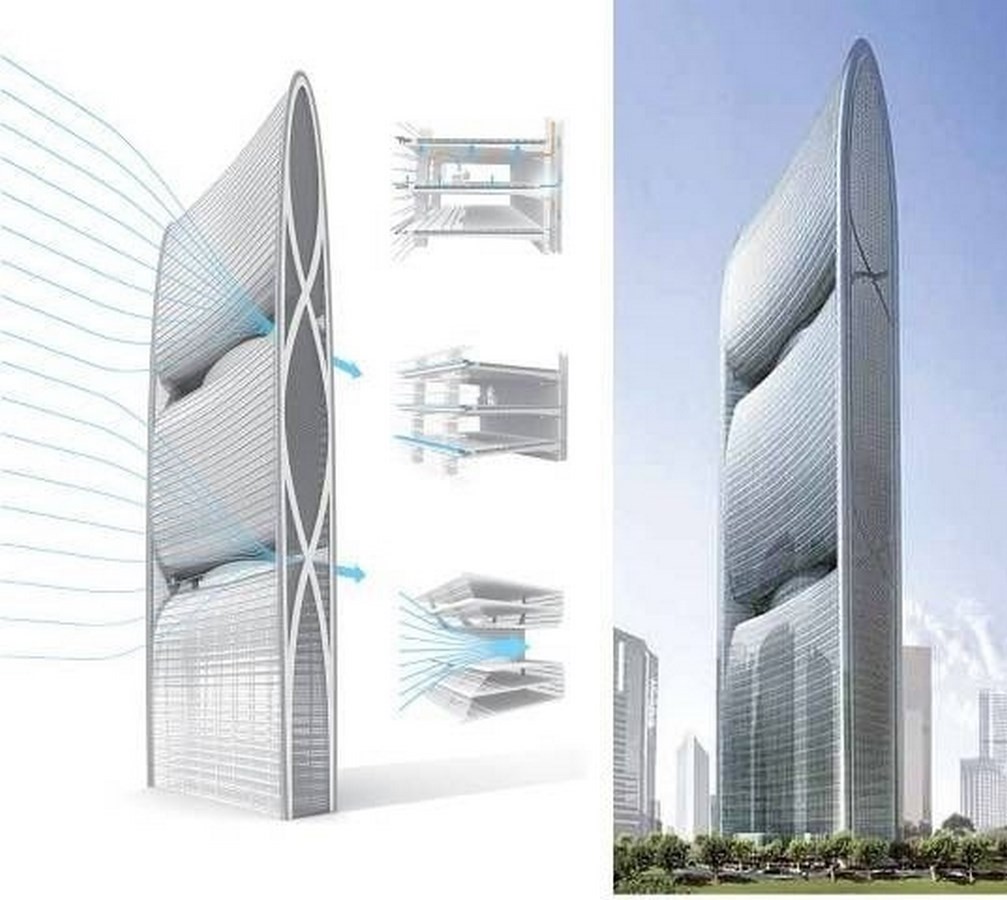 5
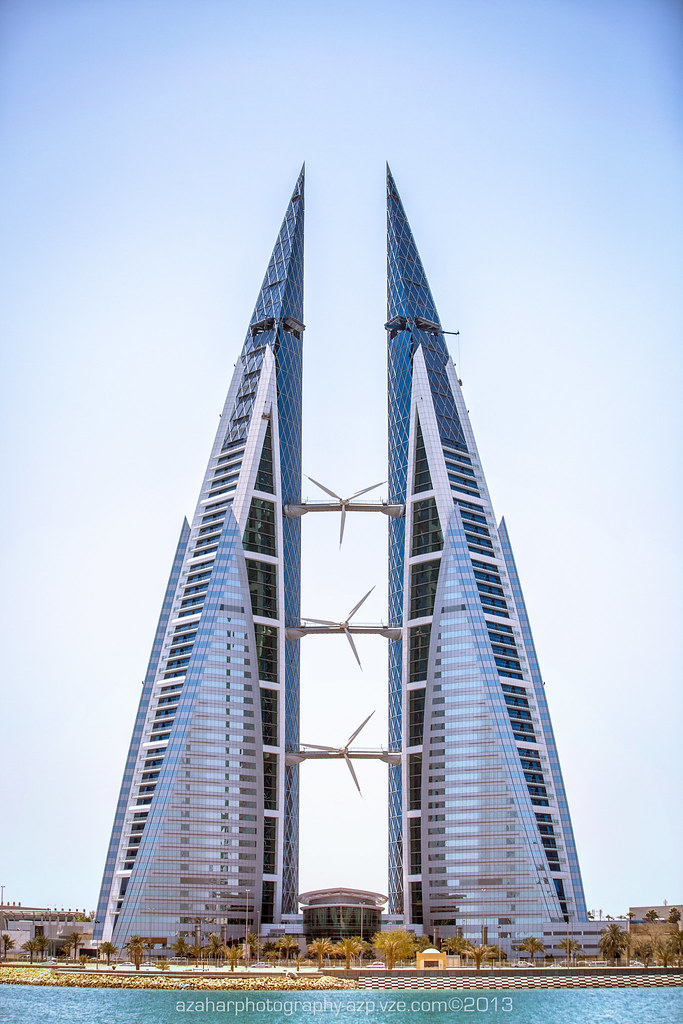 Альтернативные источники энергии располагаются 
«на здании» и частично его обеспечивают
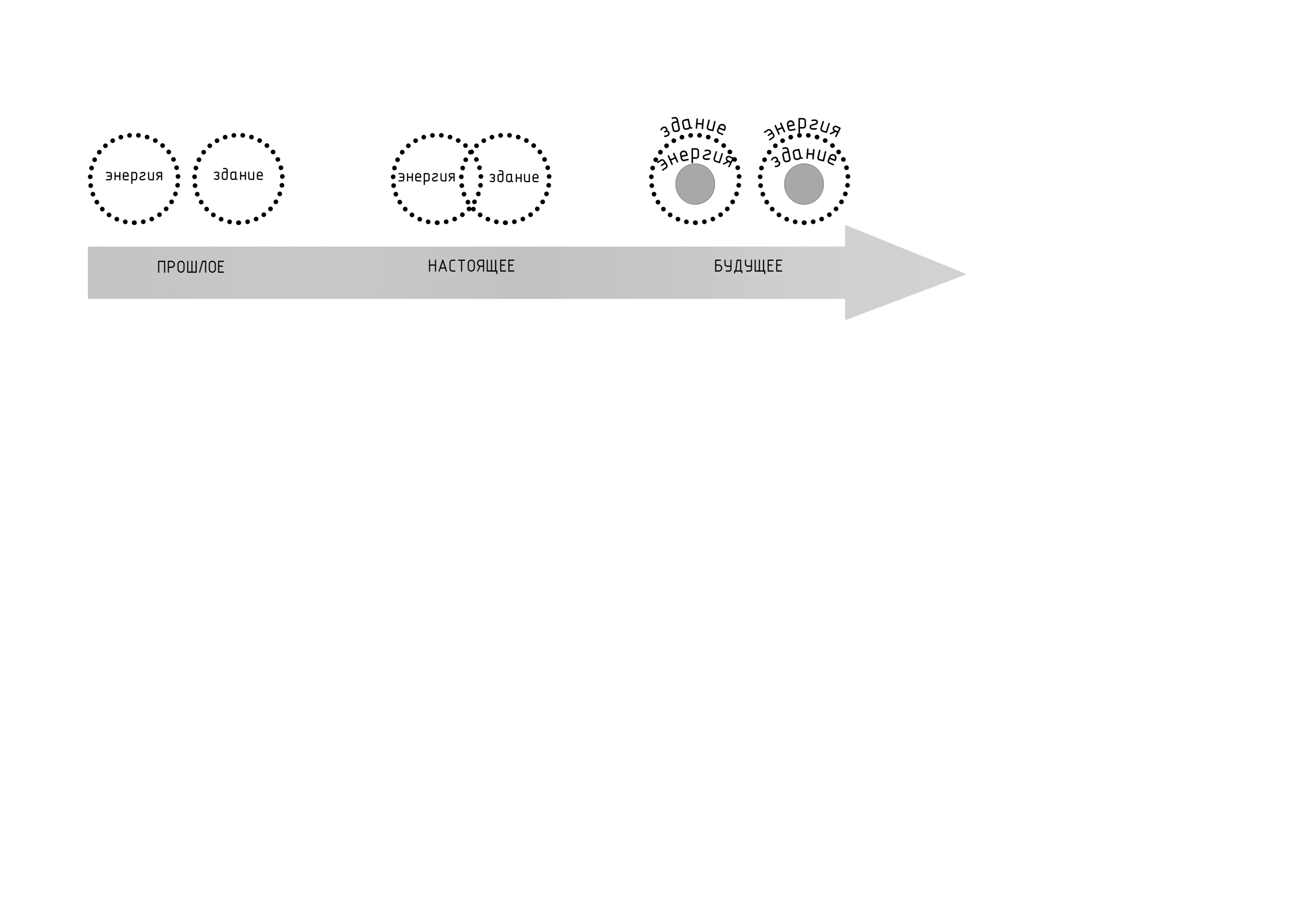 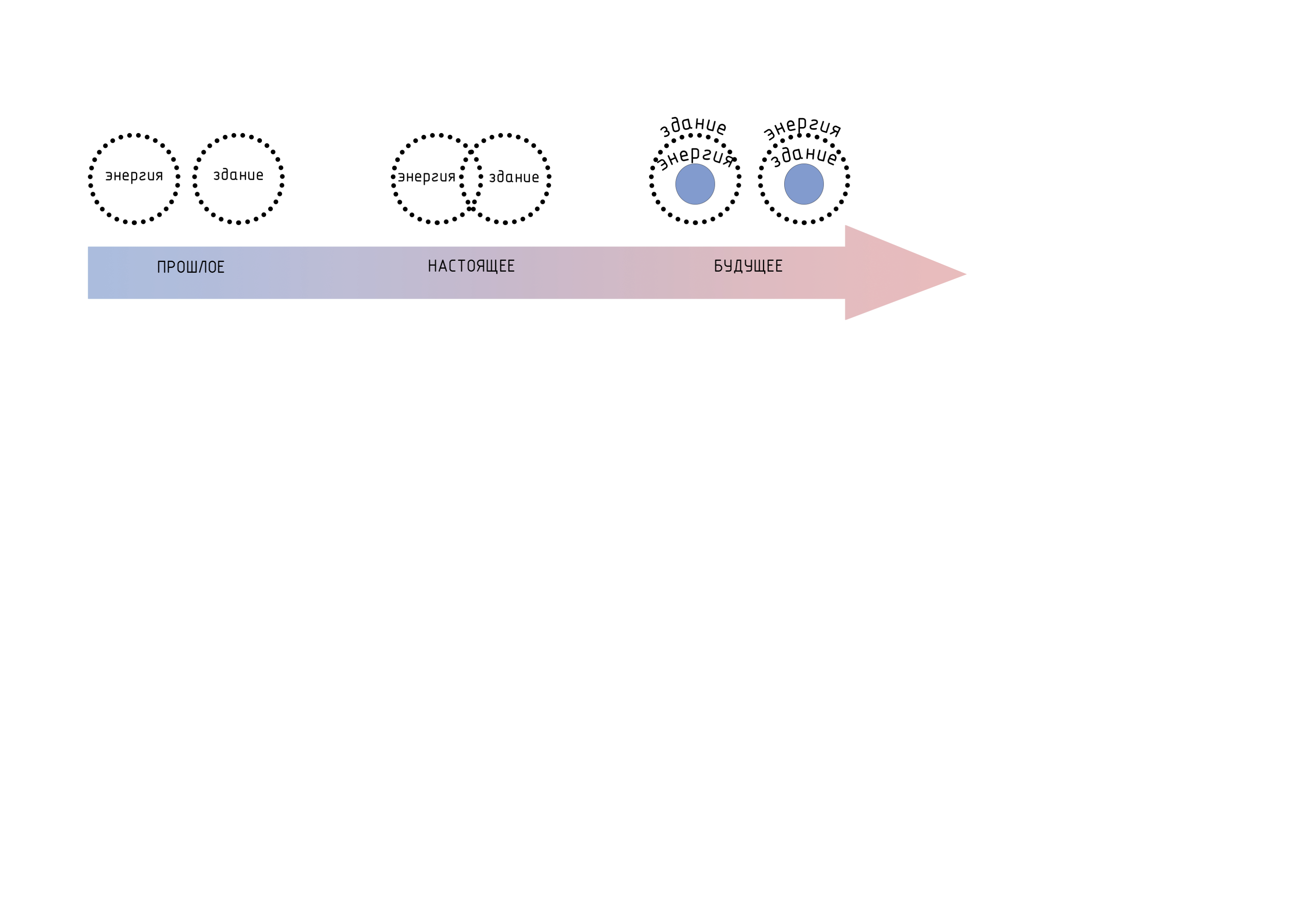 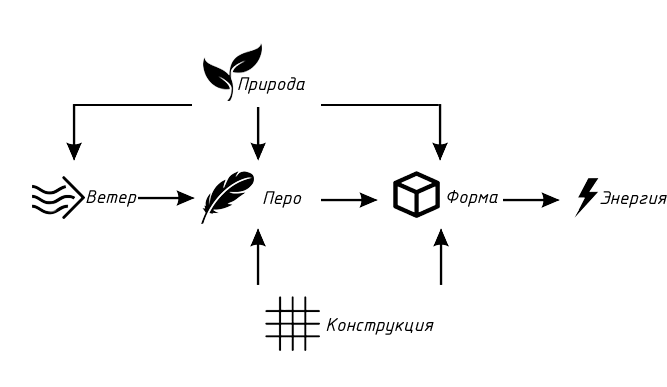 Альтернативные 
источники 
энергии обеспечивают 
здание и внедряются 
в его арх.образ
Здание 
способно к самообеспечению
СХЕМА ВЗАИМОСВЯЗИ 
ОСНОВОФОРМИРУЮЩИХ КОМПОНЕНТОВ КОНЦЕПЦИИ ЭНЕРГОЭФФЕКТИВНОГО ЗДАНИЯ
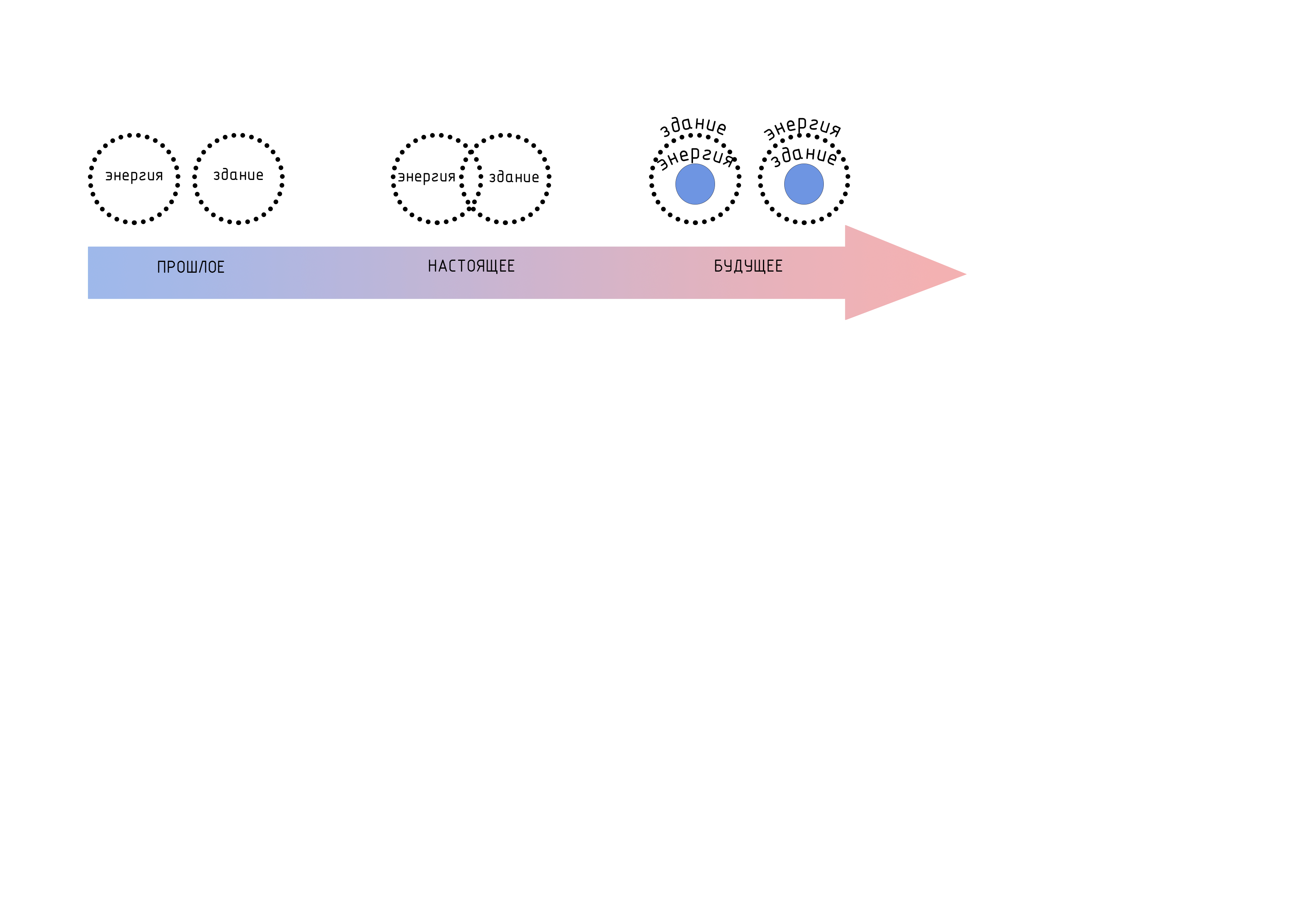 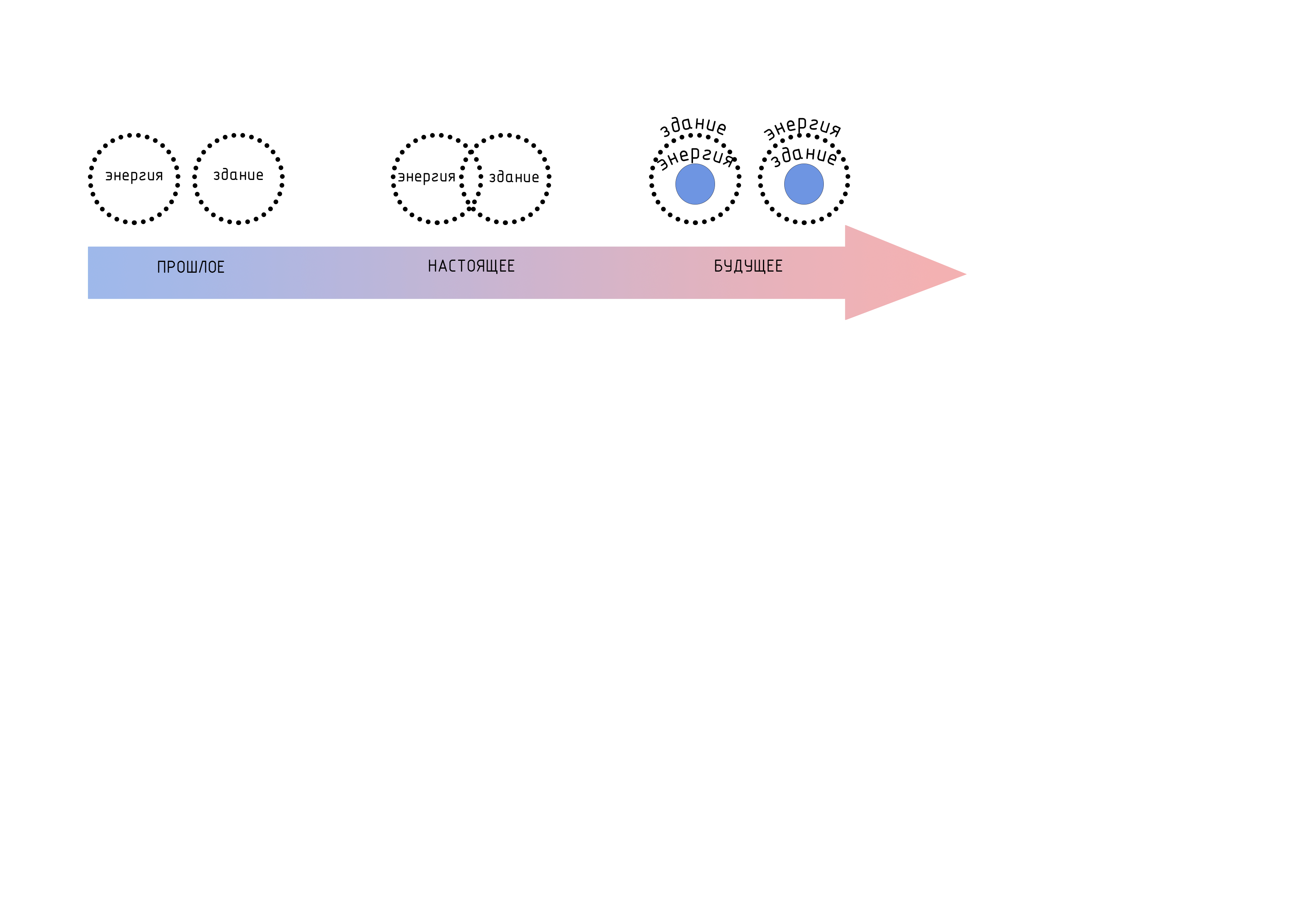 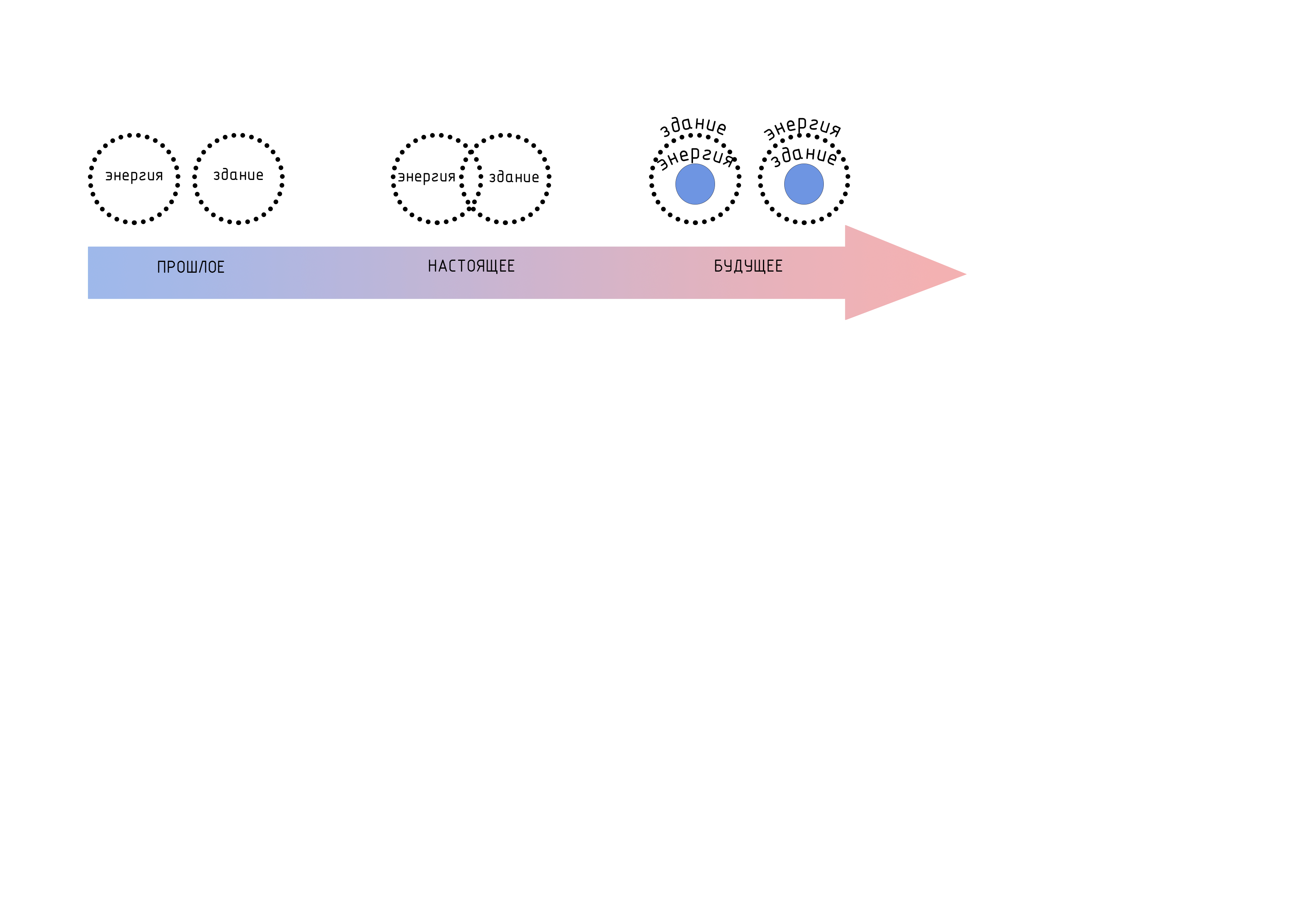 Здание=механизм
Здание=организм
МЕХАНИЗМ
Встраиваемый в сущ.здание
или
Внедренный в новое здание
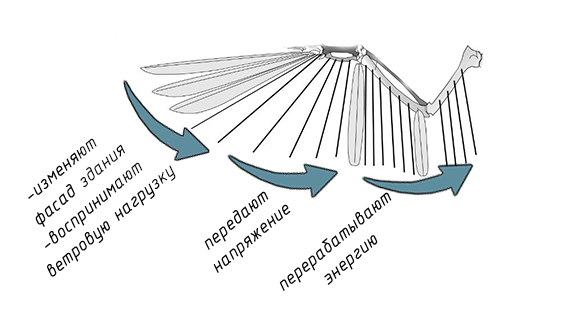 Функционирует на 
Искусственном 
интеллекте 

Самообеспечивающийся
Саморегулирующийся
Конструктивные элементы работают по средствам внутренних процессов и внедрённых в них механизмов для поддержания и сохранения целостности объекта.
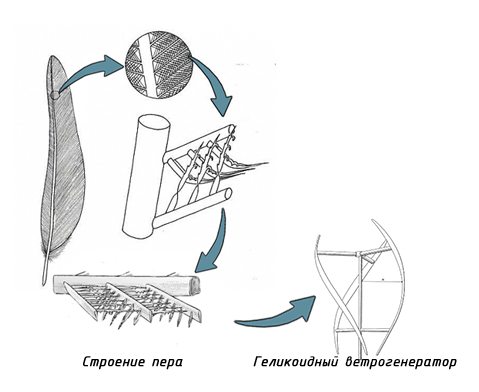 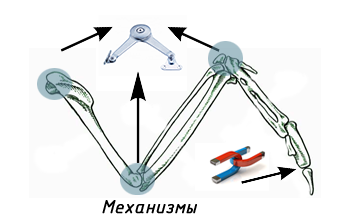 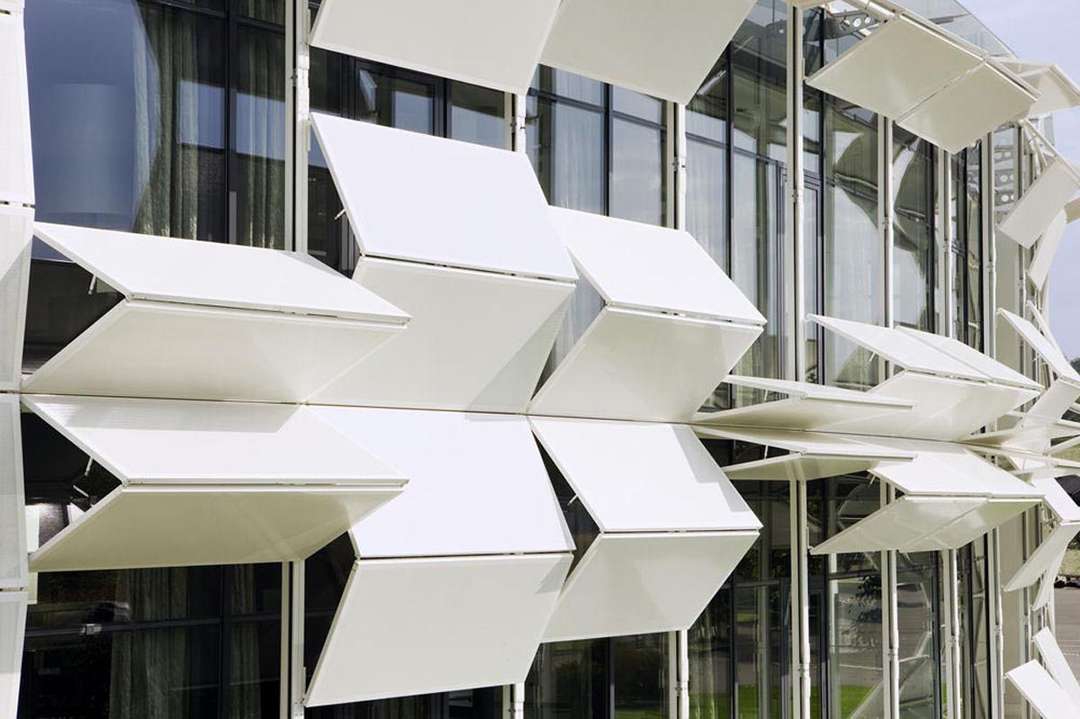 Аналог
ФАКТОРЫ
СОЦИАЛЬНО-ЭКОНОМИЧЕСКИЙ ФАКТОР
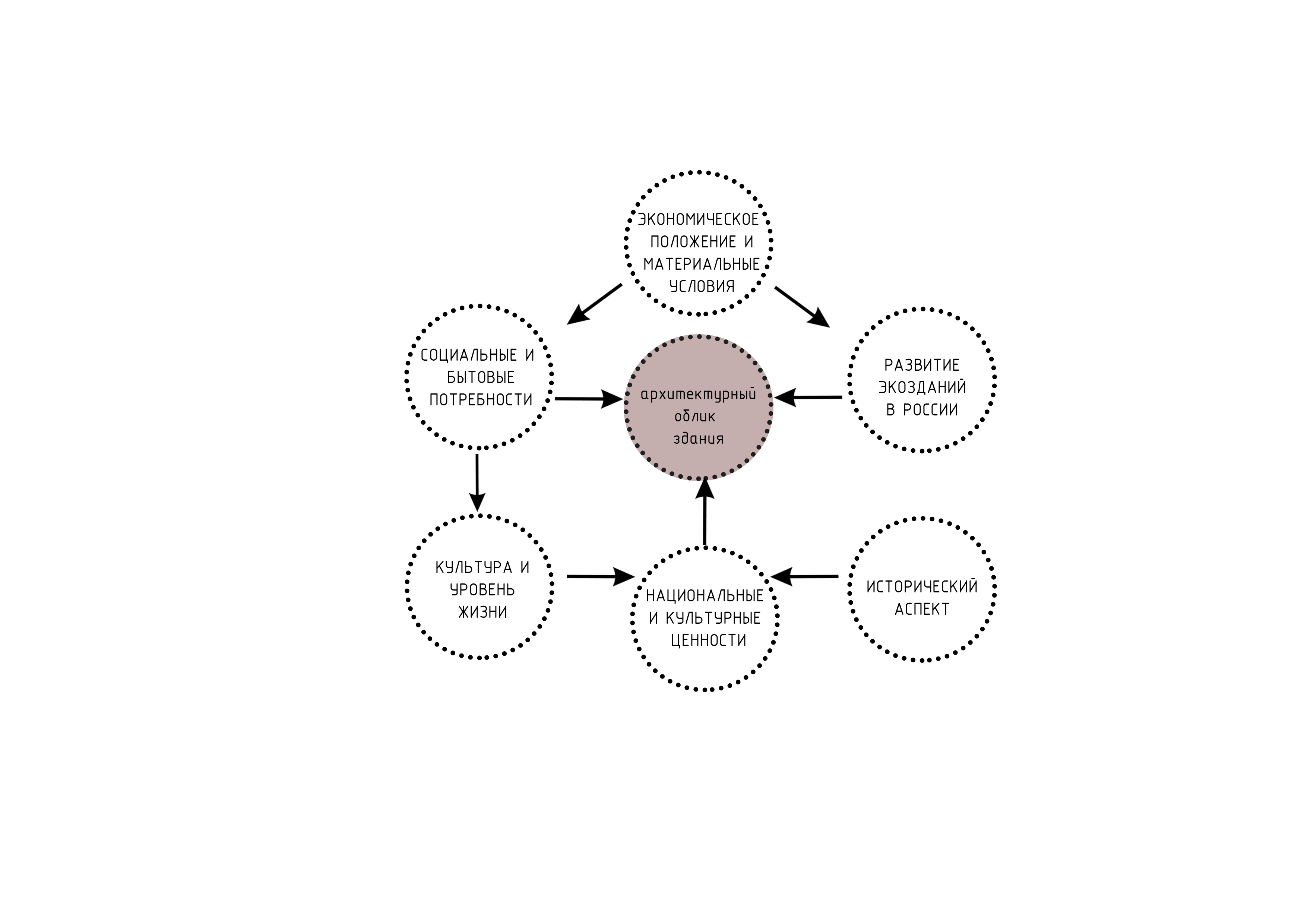 ГРАДОСТРОИТЕЛЬНЫЙ ФАКТОР
местоположение и 
размеры участка проектирования, 

условия зрительного восприятия 
объекта,
морфологические, 
архитектурно-художественные 
особенности 
и
 функциональная 
структура
окружающей застройки
Размеры и площадь здания, 


Этажность здания,


Объемно-планировочное и
Техническое оснащение здания
Диктуют
ИНЖЕНЕРНО-ТЕХНИЧЕСКИЙ ФАКТОР
КОНСТРУКТИВНЫЙ
конструктивное решение,
обеспечение длительного
срока службы конструкции,
модернизация и обновление
оборудования
ЭНЕРГЕТИЧЕСКИЙ
системы генерации,
аккумулирования, 
экономного 
использования
энергии
АРХИТЕКТУРНО-ХУДОЖЕСТВЕННЫЙФАКТОР
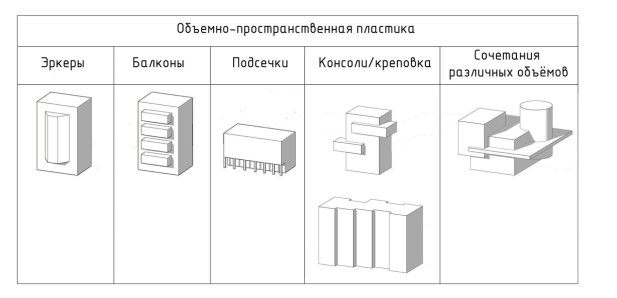 создание эстетического образа,  использование долговечных  качественных материалов,
выбор цветового решения,   
объёмно-пространственная пластика здания,
пластическая характеристика поверхности фасада
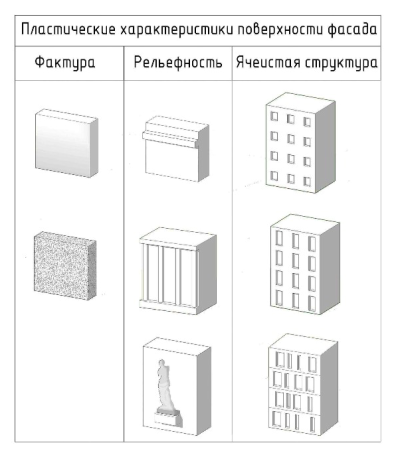 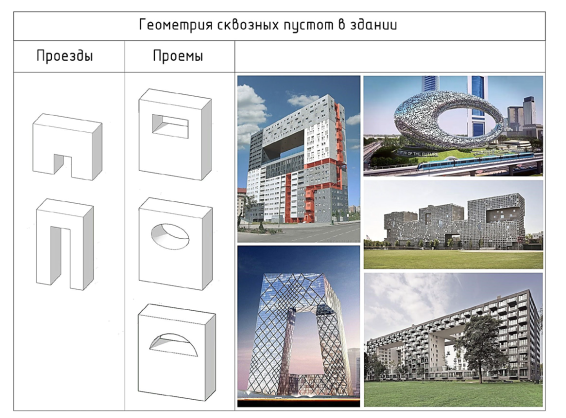 Влияют на 
аэродинамические
характеристики 
здания
ЭКОЛОГИЧЕСКИЙ ФАКТОР
АБИОТИЧЕСКИЙ
БИОТИЧЕСКИЙ
АНТРОПОГЕННЫЙ
воздействие 
климата
(свет, t, осадки и др.)
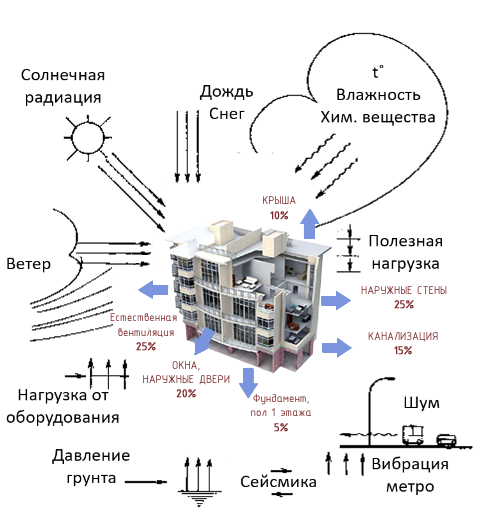 влияние организмов на объект
интенсивность шума
влияние на окр. среду
выполнение стандартов
Заключение
Будущее за прогрессивными идеями, способными объединить специалистов в различных областях. 
Именно архитектура является платформой для создания симбиоза передовых технологий, 
тесно вплетенных в архитектурный облик здания.

Ветроэнергетические установки способны не только вырабатывать энергию, но и менять архитектурный облик здания, трансформировать его.
Применение передовых технологий в области энергетики в общественных зданиях и сооружениях снизит потребность использования центральных систем отопления, что приведет к удешевлению и созданию альтернативных источников энергии доступных для повседневного использования для всех слоёв общества. 
Полученные результаты в ходе исследования могут быть внедрены и использованы в различных технических областях, что несомненно станет толчком к развитию новых технологий, материалов и др.